Figure 1 Daily mortality and mean temperature in Paris, France, June to September 2003
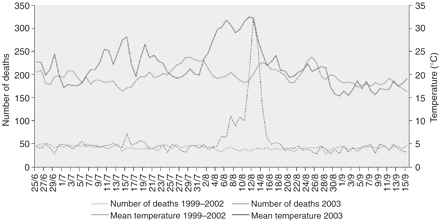 Eur J Public Health, Volume 16, Issue 6, December 2006, Pages 592–599, https://doi.org/10.1093/eurpub/ckl049
The content of this slide may be subject to copyright: please see the slide notes for details.
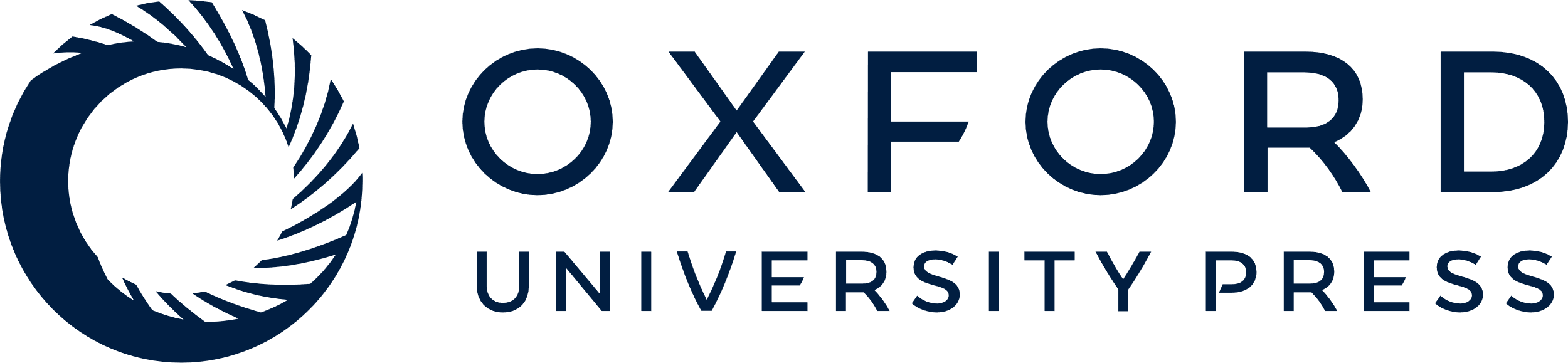 [Speaker Notes: Figure 1 Daily mortality and mean temperature in Paris, France, June to September 2003


Unless provided in the caption above, the following copyright applies to the content of this slide: © The Author 2006. Published by Oxford University Press on behalf of the European Public Health Association. All rights reserved.]
Figure 2 An example of a heat health warning system with three levels of alert (attention, alarm, emergency)
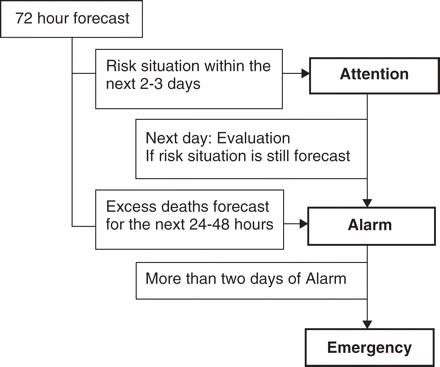 Eur J Public Health, Volume 16, Issue 6, December 2006, Pages 592–599, https://doi.org/10.1093/eurpub/ckl049
The content of this slide may be subject to copyright: please see the slide notes for details.
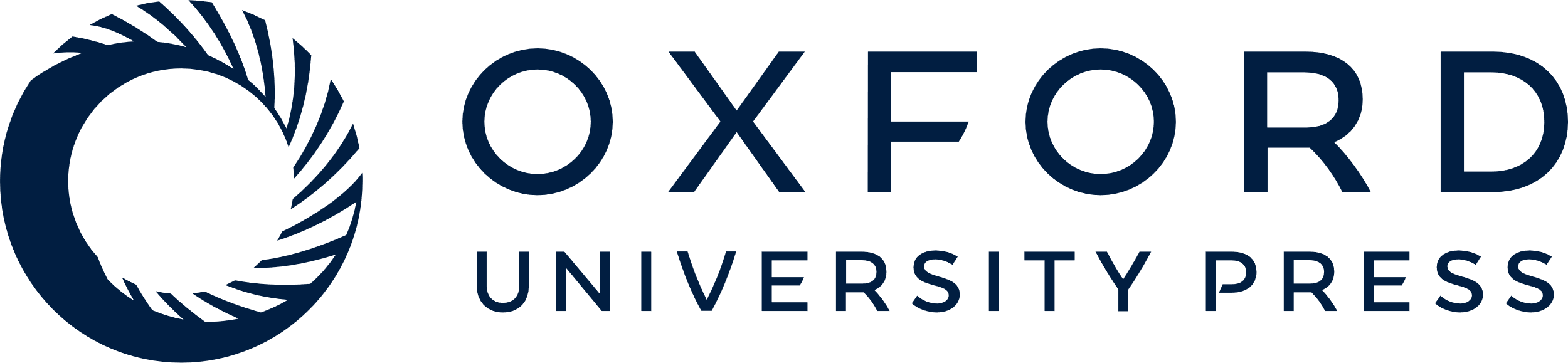 [Speaker Notes: Figure 2 An example of a heat health warning system with three levels of alert (attention, alarm, emergency)


Unless provided in the caption above, the following copyright applies to the content of this slide: © The Author 2006. Published by Oxford University Press on behalf of the European Public Health Association. All rights reserved.]